Bocs Esgidiau 2022
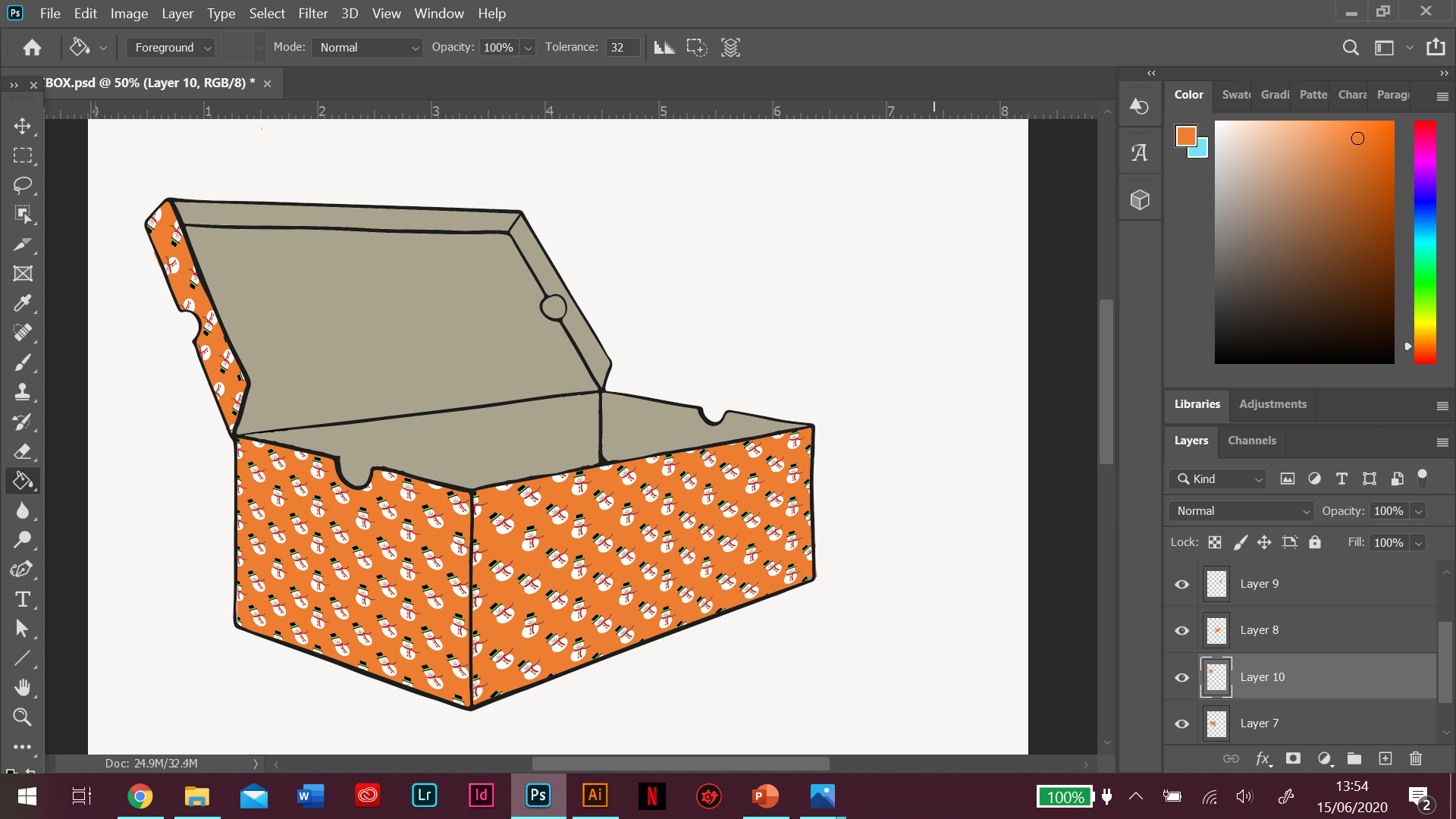 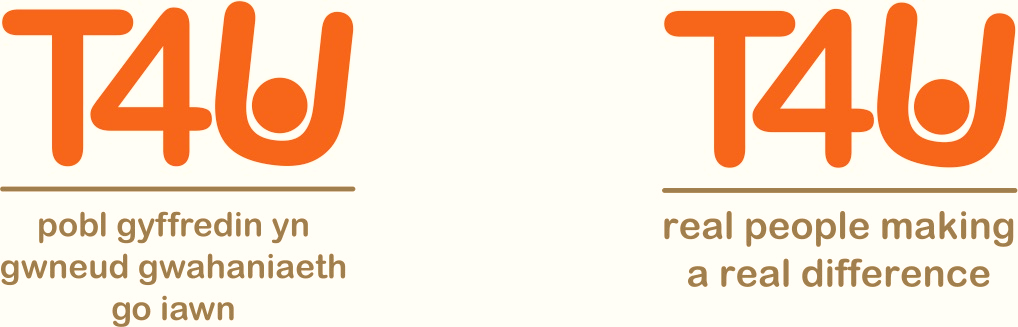 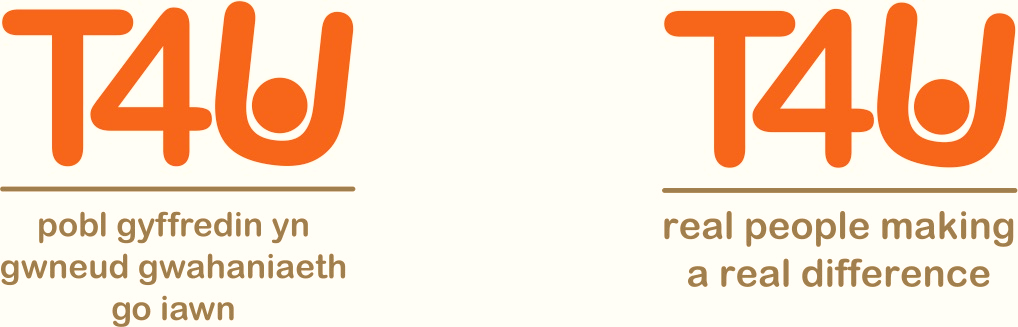 “Mae pobol yn dweud mai dim ond bocs
‘sgidiau yw, ond mae’n fwy o lawer. Mae’r bocs yn dweud wrth blentyn fod rhywun, rhywle wedi gwneud hwn iddo fo neu hi, a bod rhywun yn malio amdanynt”
Dave Cooke, Sylfaenydd
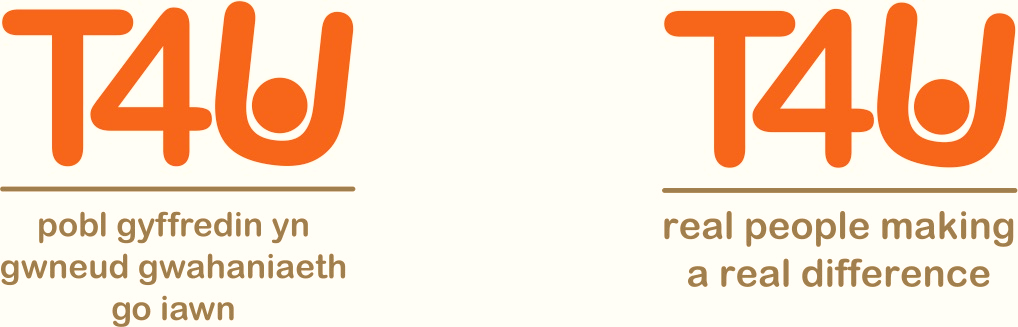 Bocs Esgidiau 2022
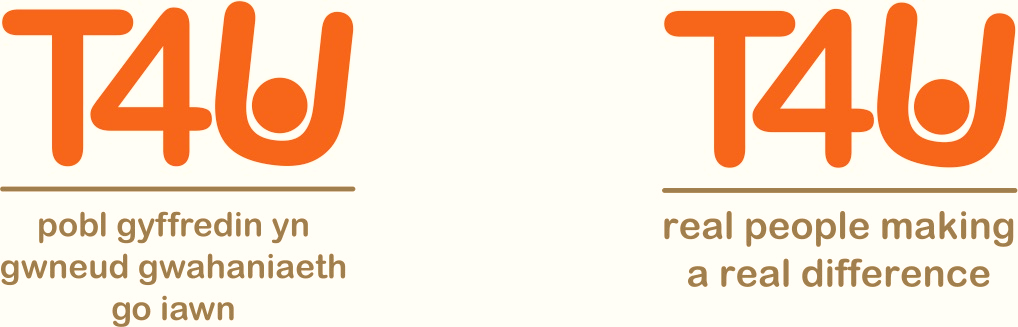 Beth i’w wneud:
2: Dewiswch i bwy mae
eich bocs a nodwch ar y label. Plis gludwch ar flaen
clawr eich bocs ‘sgidiau. Medrwch lawrlwytho mwy o
labeli o’r wefan os oes angen.
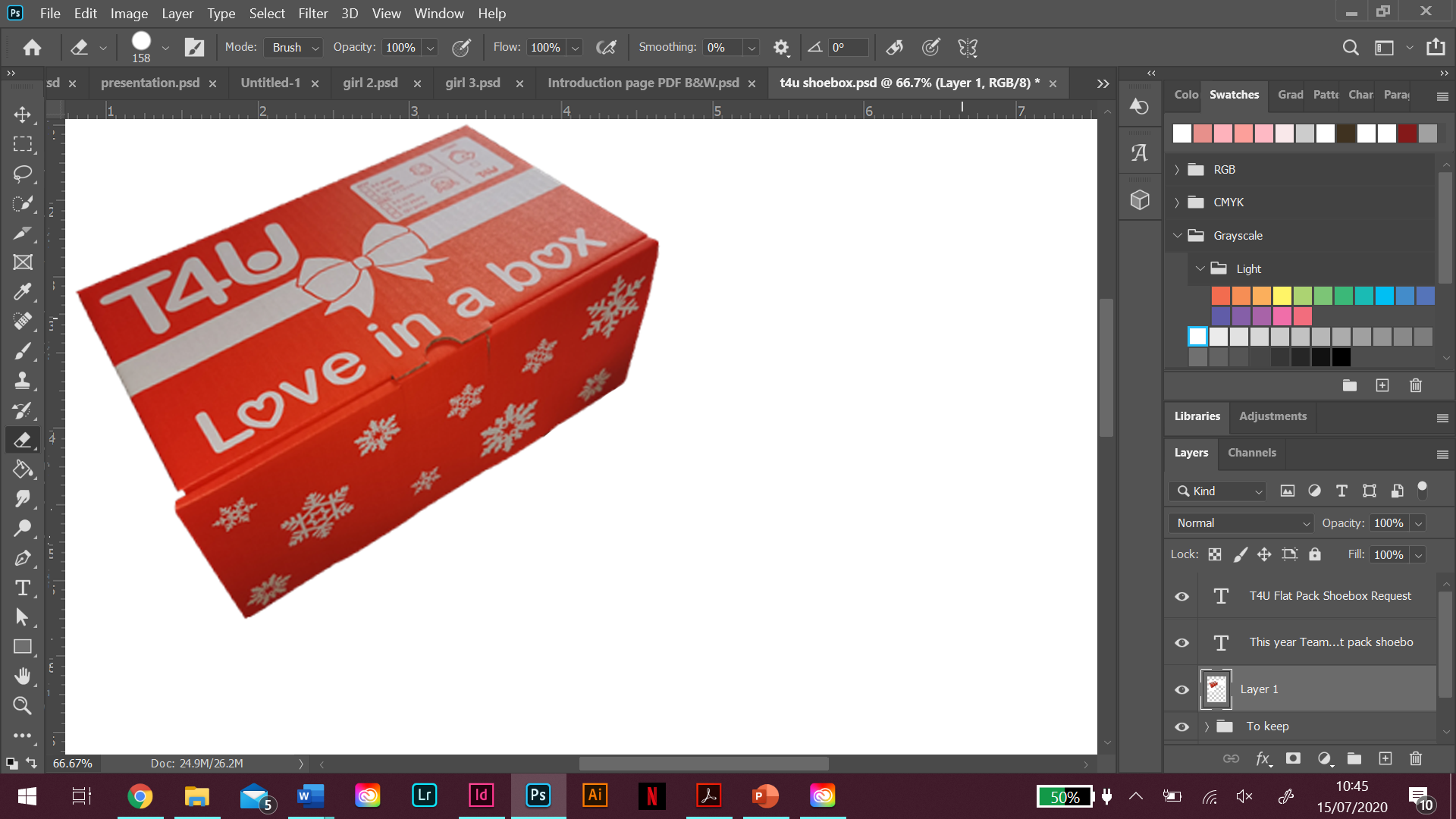 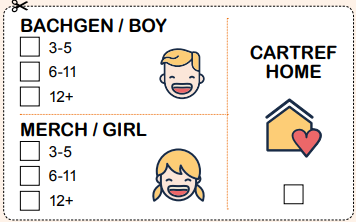 1: Defnyddiwch ein pecyn     gwastad neu os oes angen cymerwch focs ’sgidiau gwag - o faint canolig, lapio’r bocs a’r clawr ar wahân mewn papur ’dolig.
4: Cwblhewch y ffurflen
atodedig, a’i roi yn yr amlen efo’r arian/siec £3.00 a
awgrymir, y tu fewn i glawr y bocs.
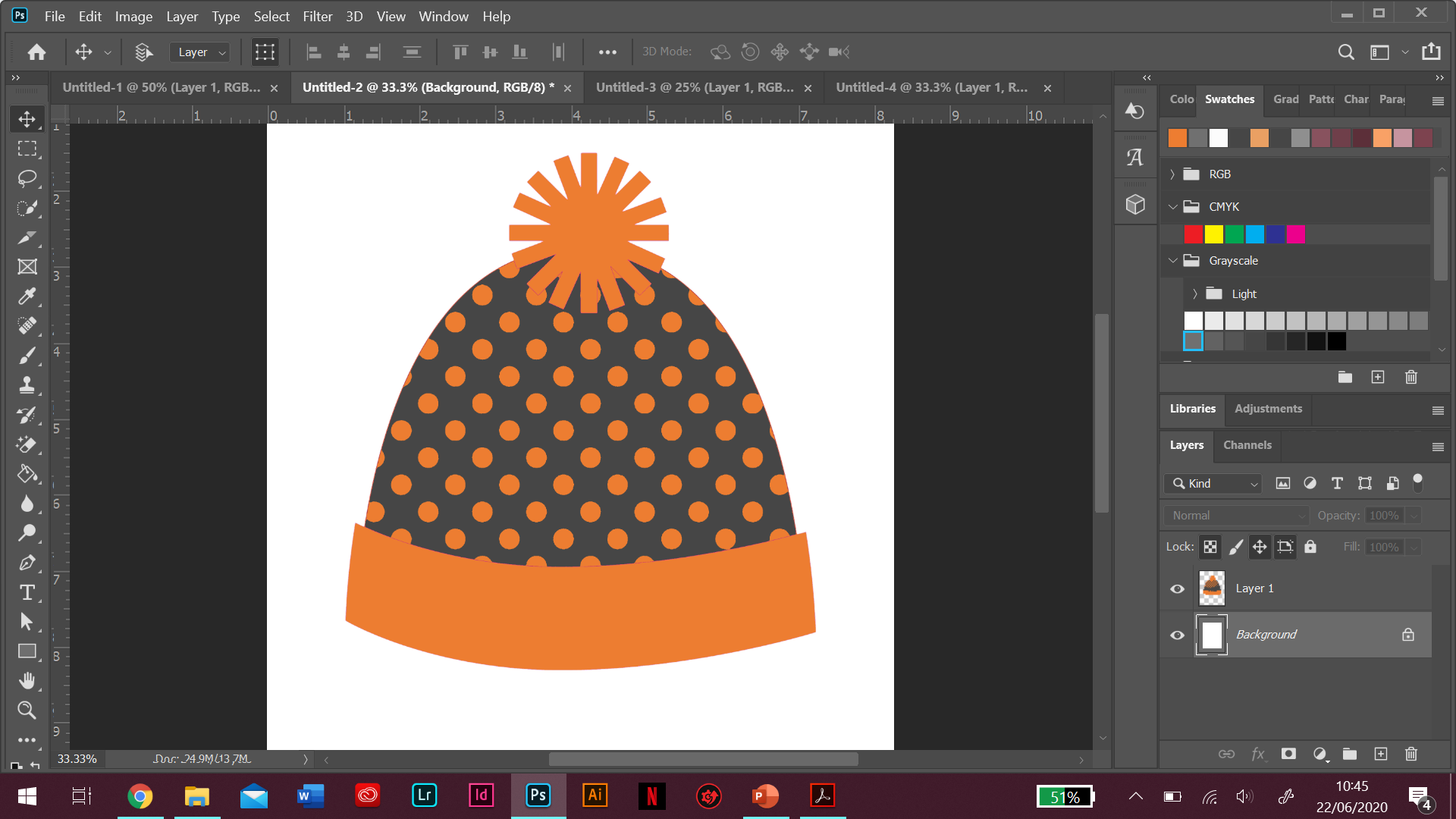 5: Rhowch fand lastig o gwmpas y bocs a mynd â’ch bocs i’r man casglu.
3: Personolwch eich bocs - sylwch ar y syniadau a
roddir yma a plis peidiwch â chynnwys unrhyw beth
	o’r rhestr NA. Mwy 	o syniadau ar gael 	ar ein gwefan.
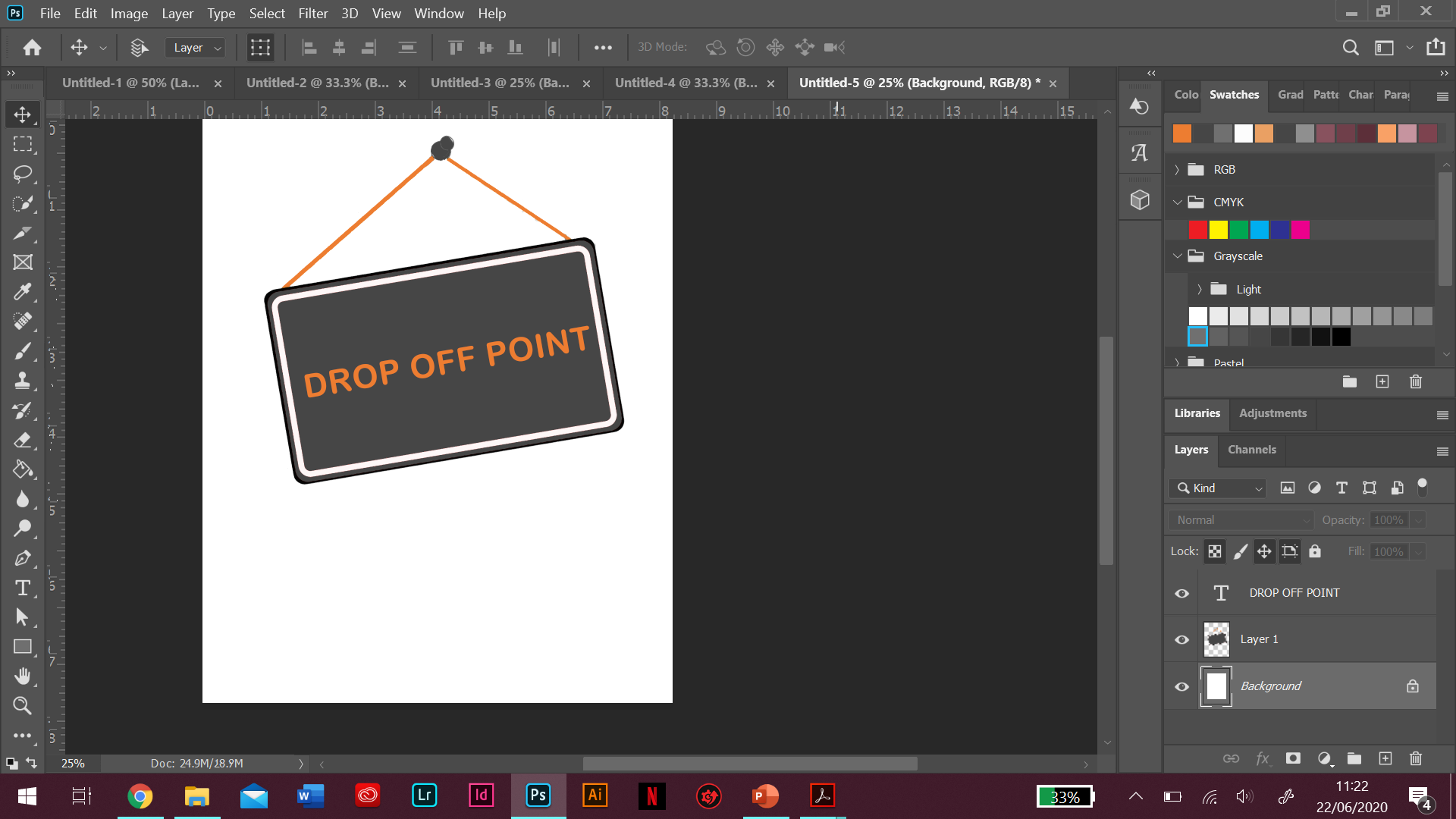 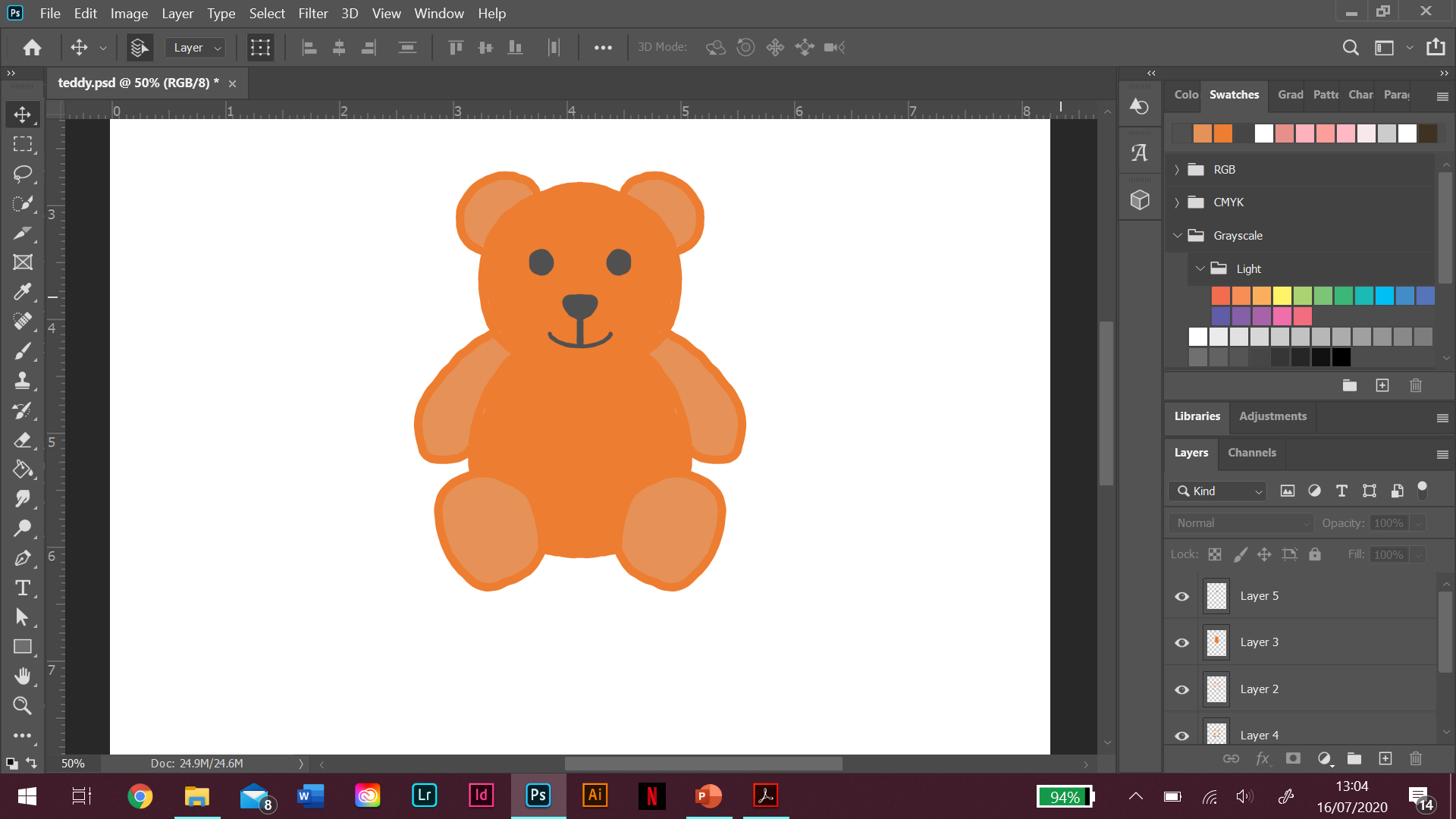 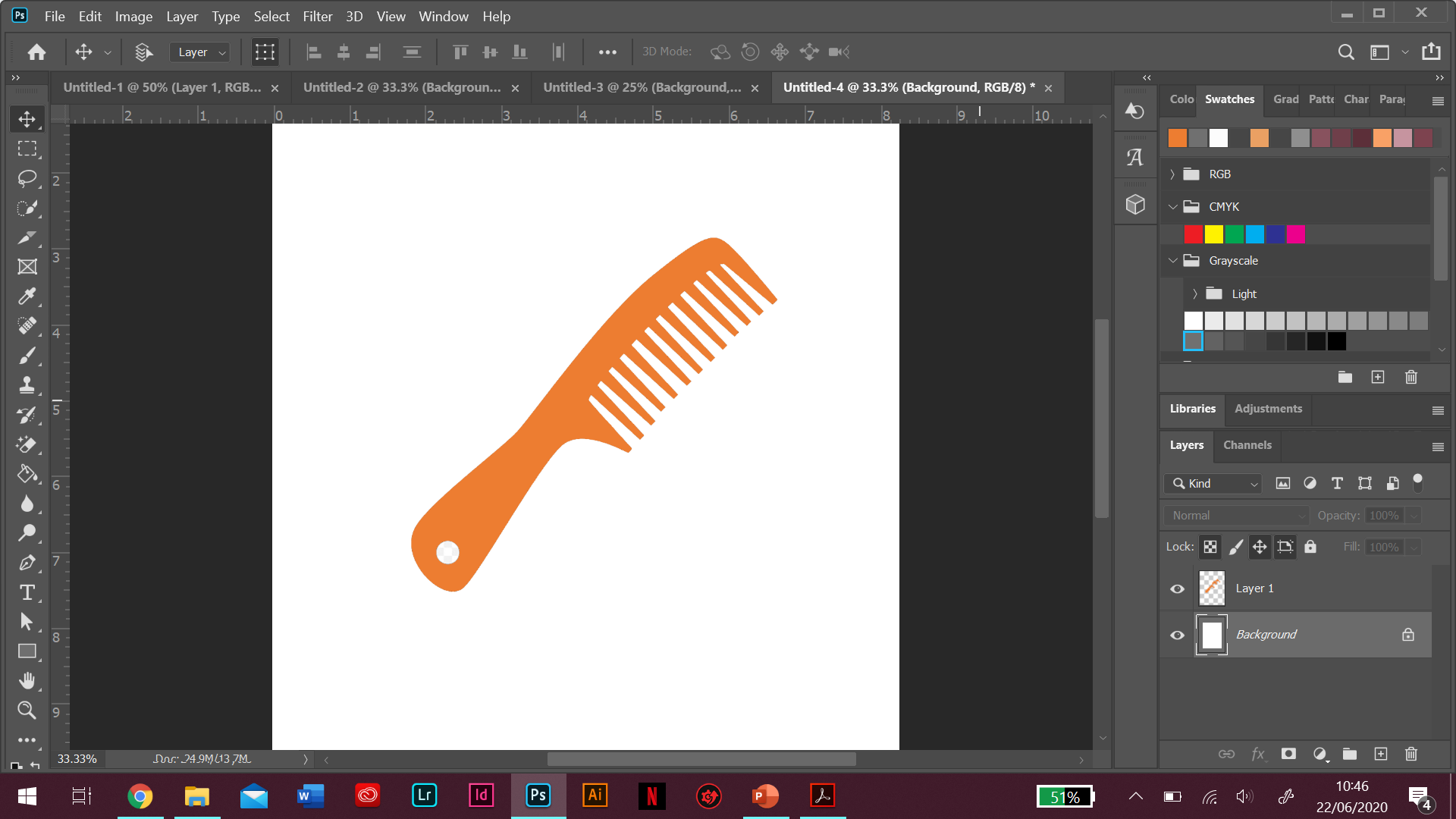 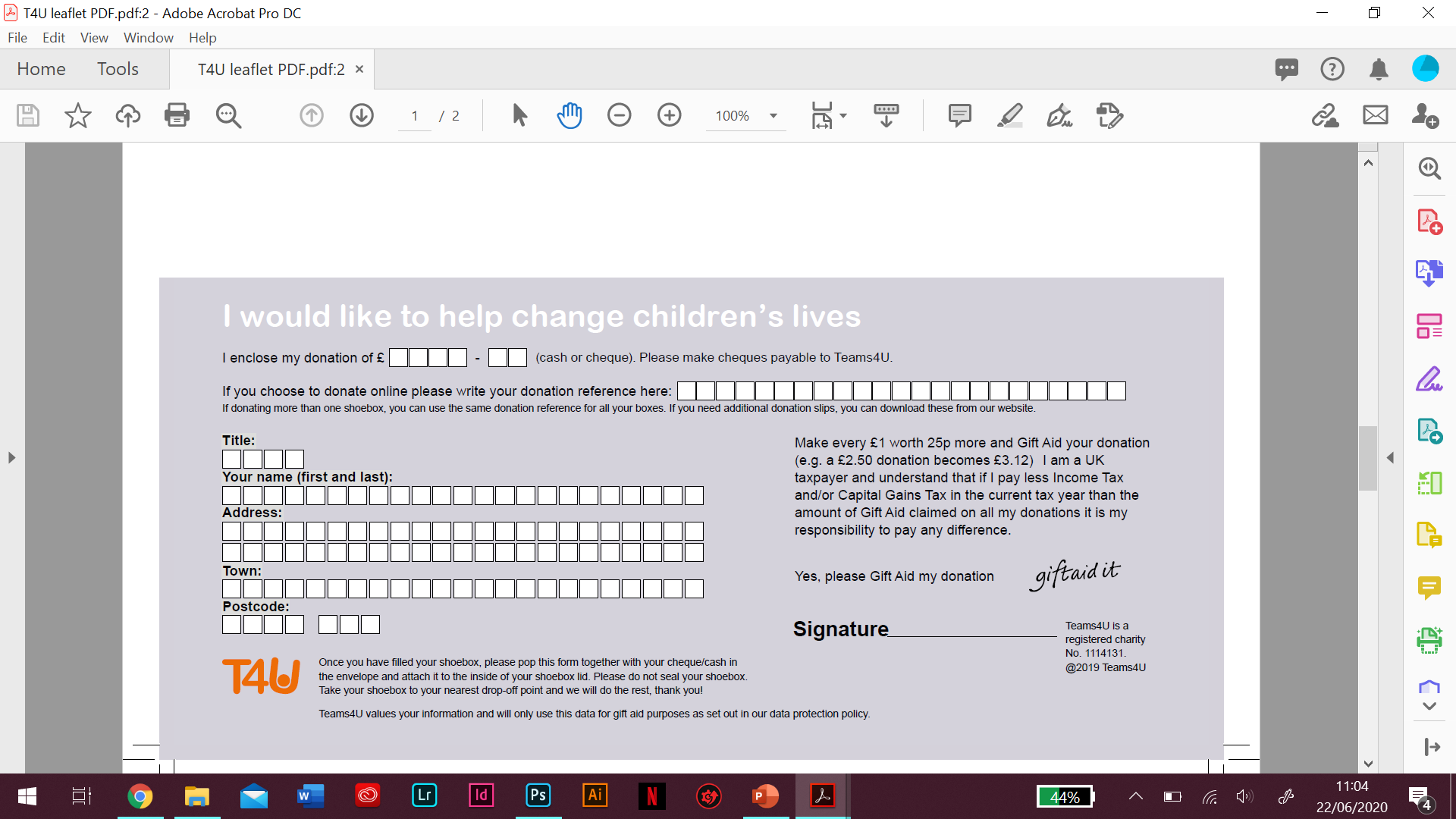 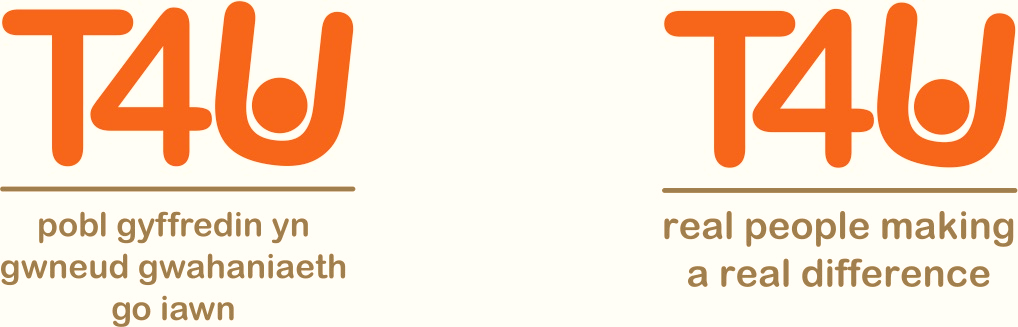 Beth i rhoi yn fy mocs ’sgidiau?
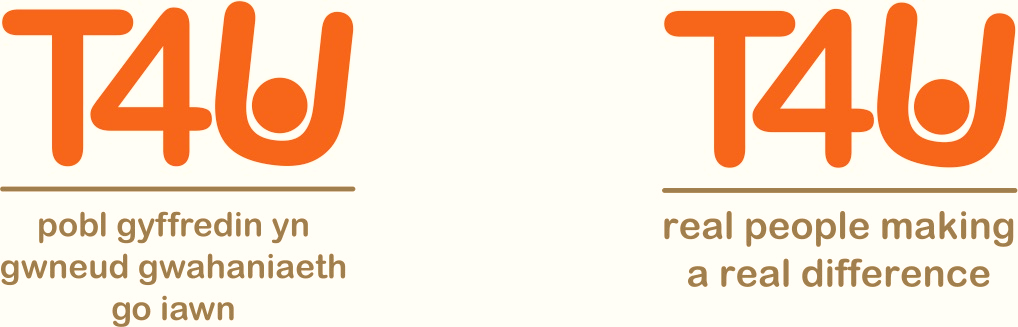 Cysylltwch â ni:
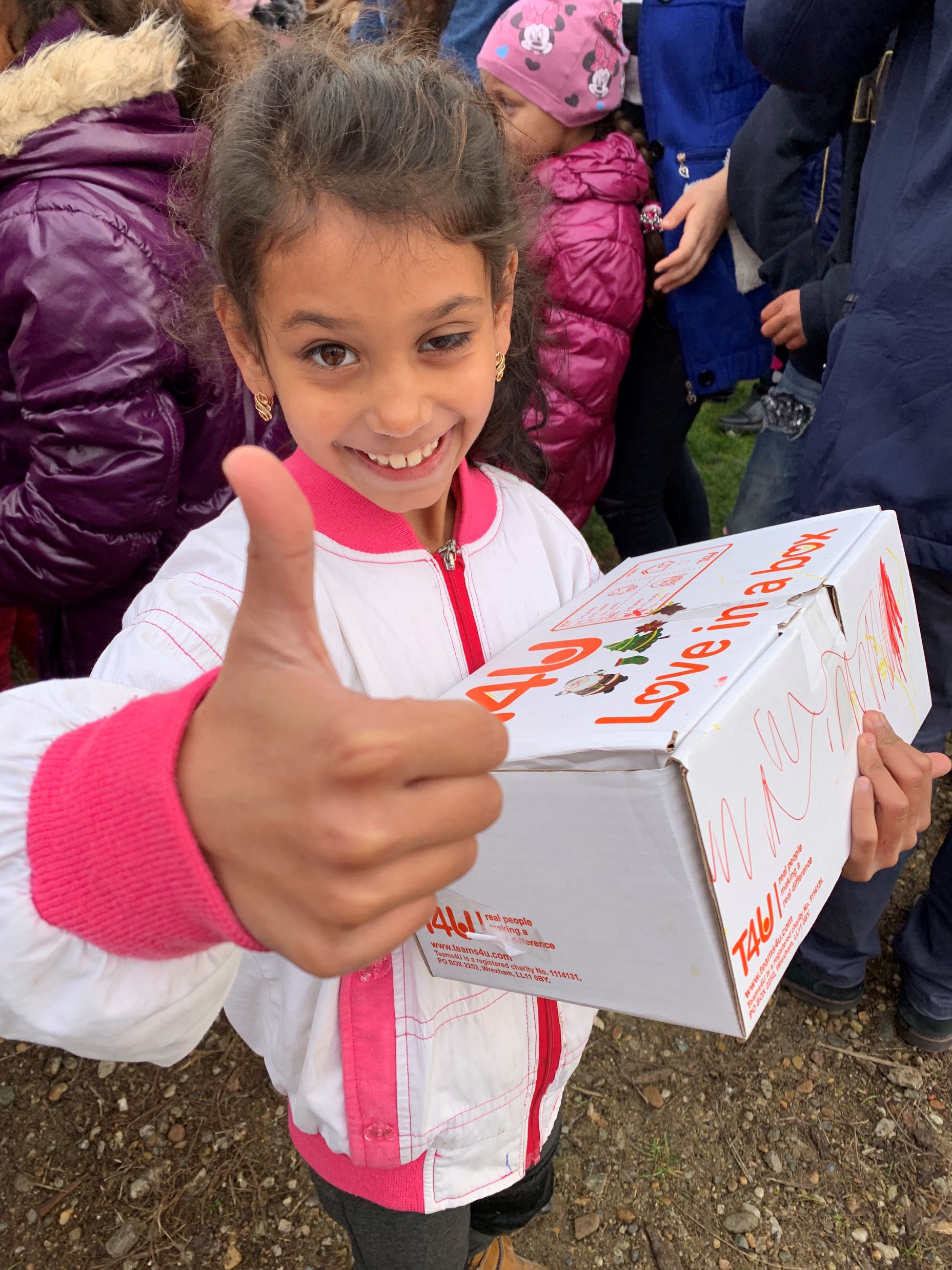 Gwefan: www.teams4u.com

Ffôn: 01978 310110
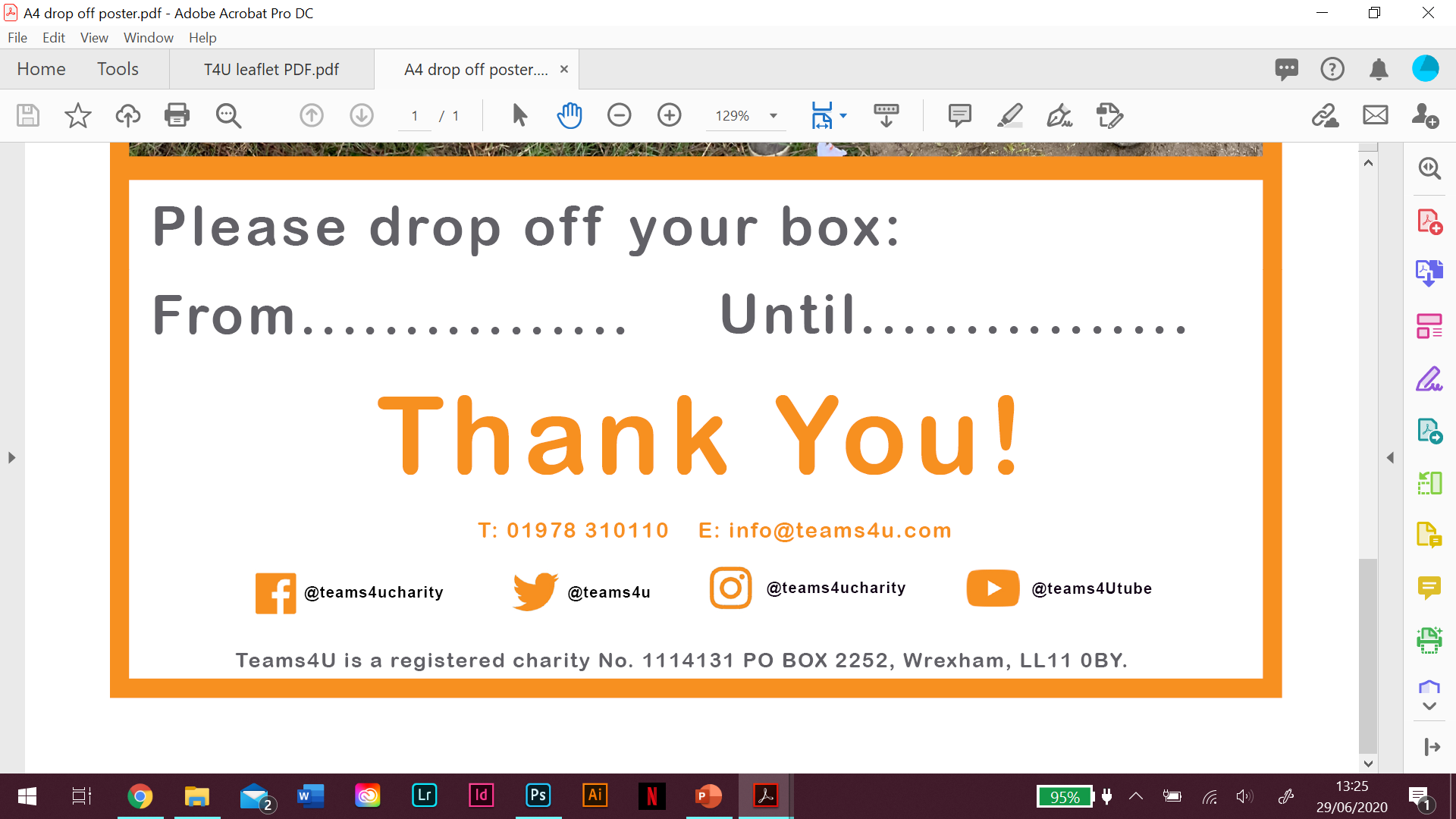 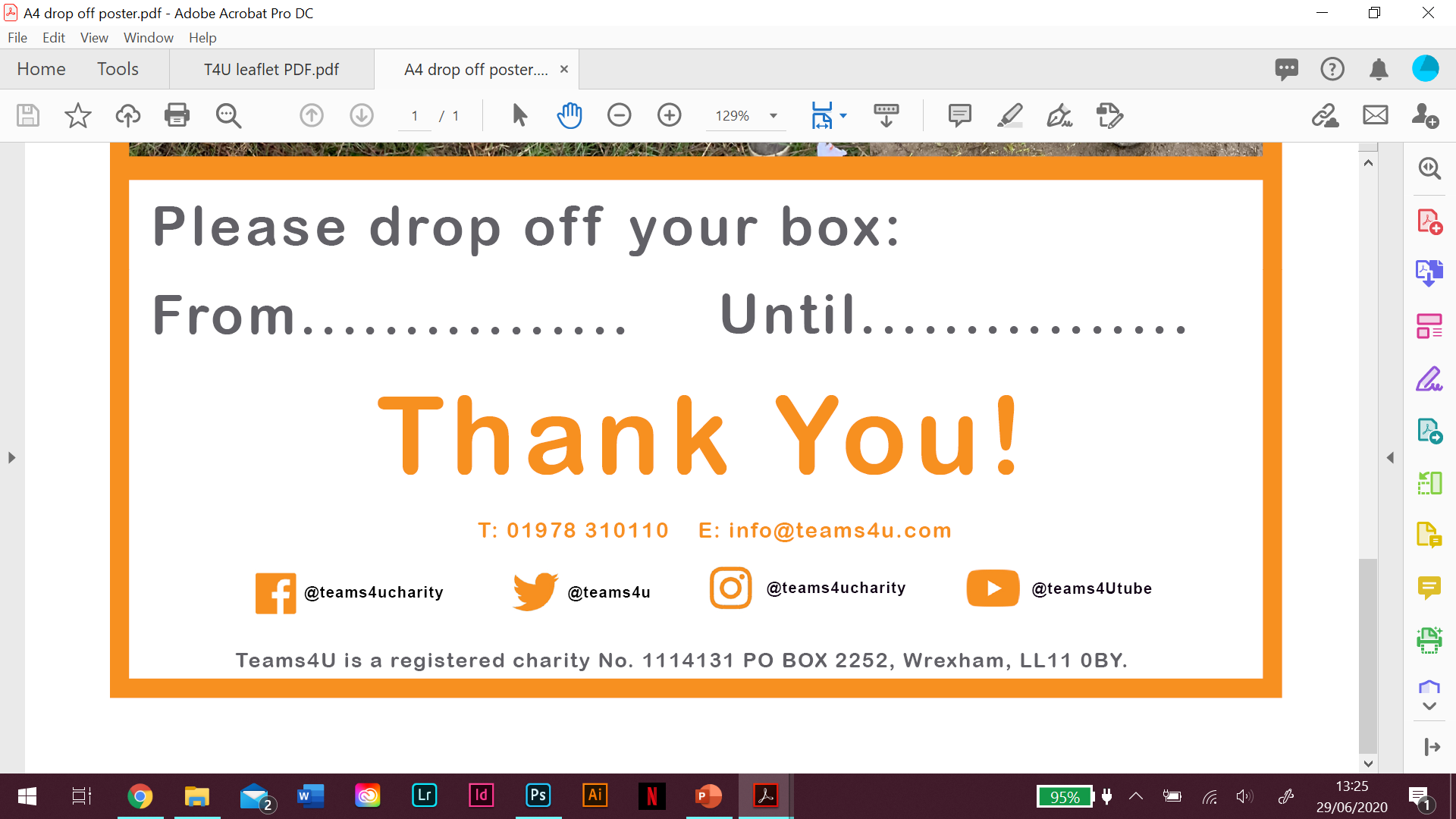 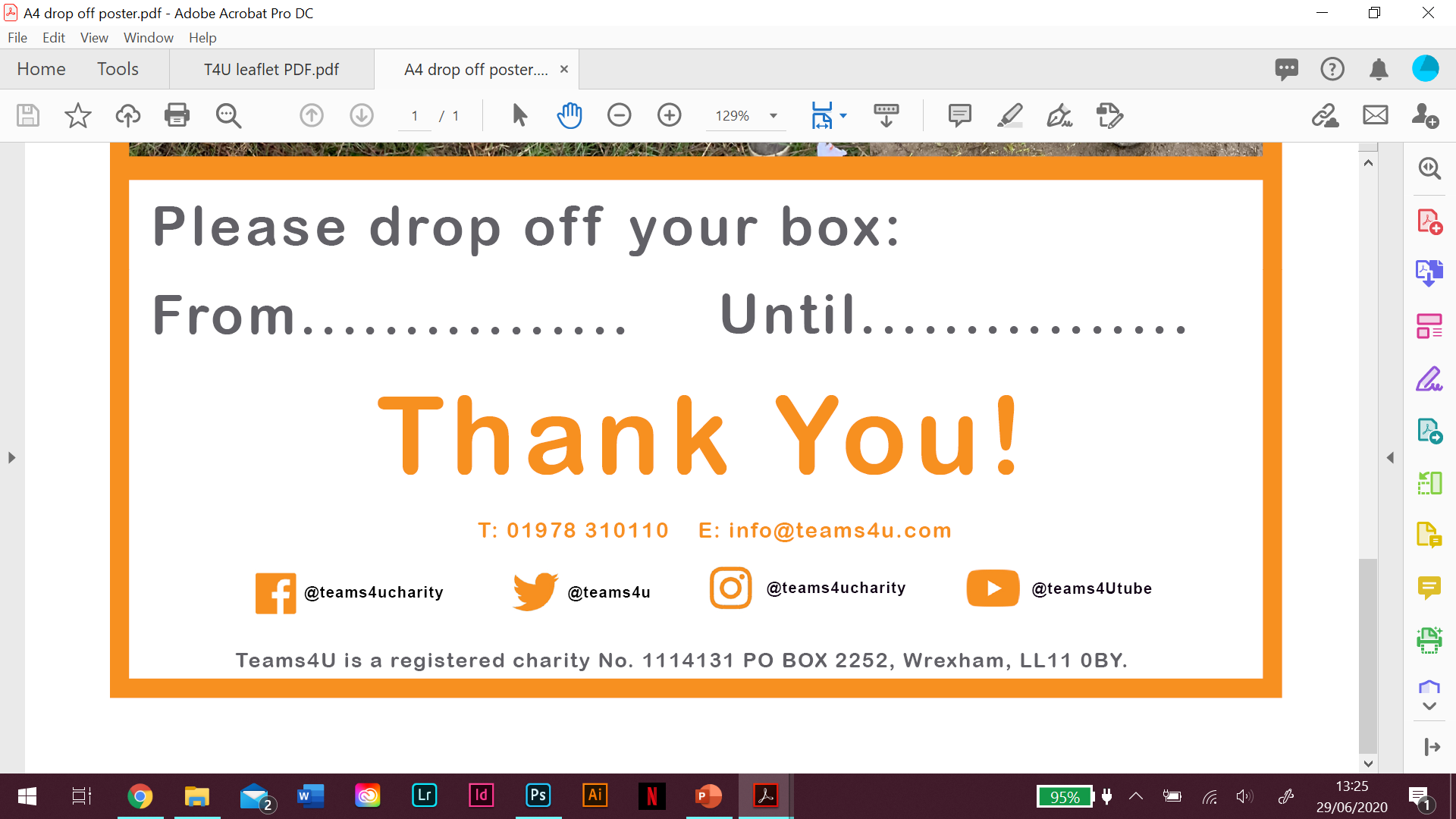 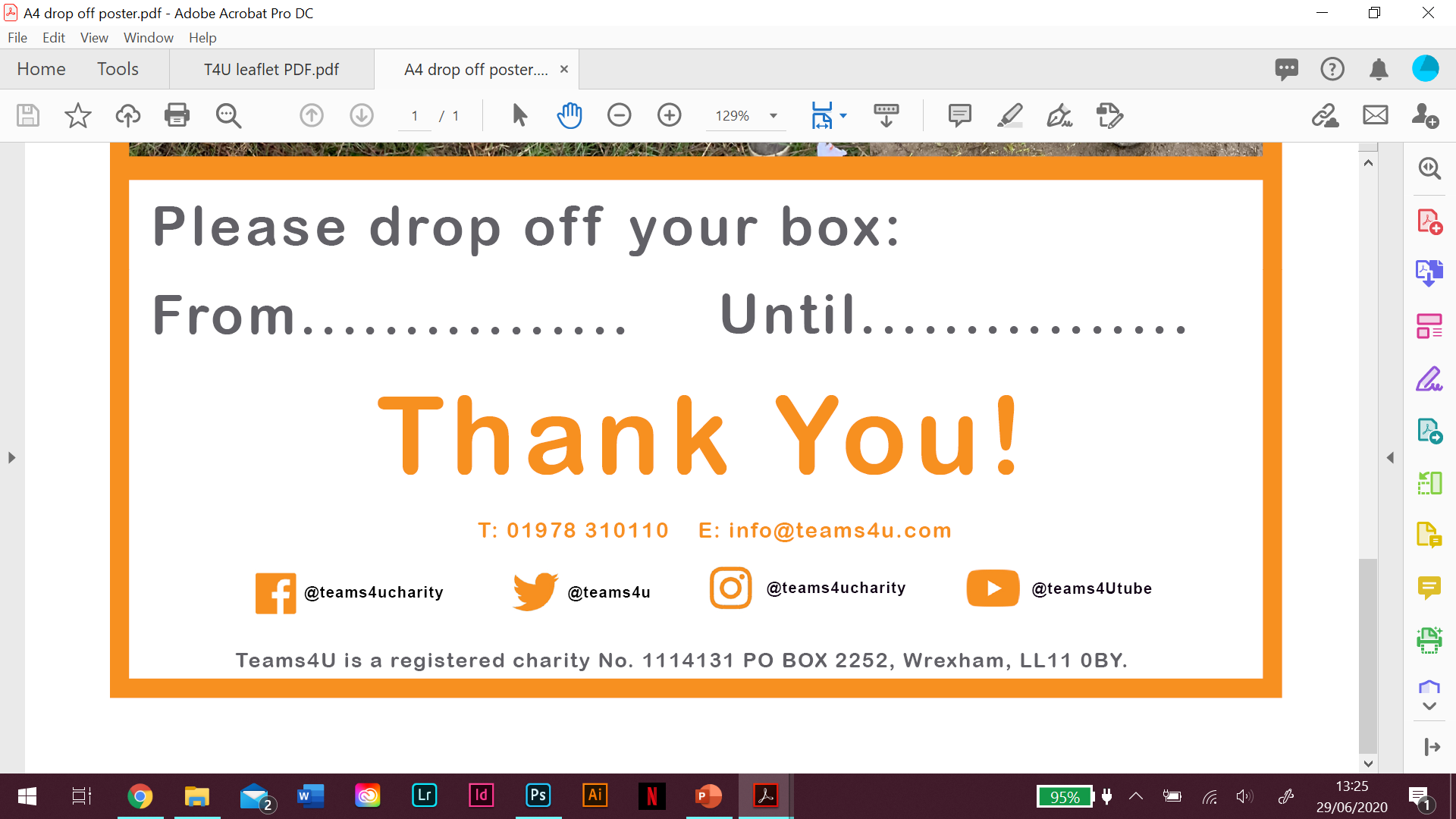 Diolch!
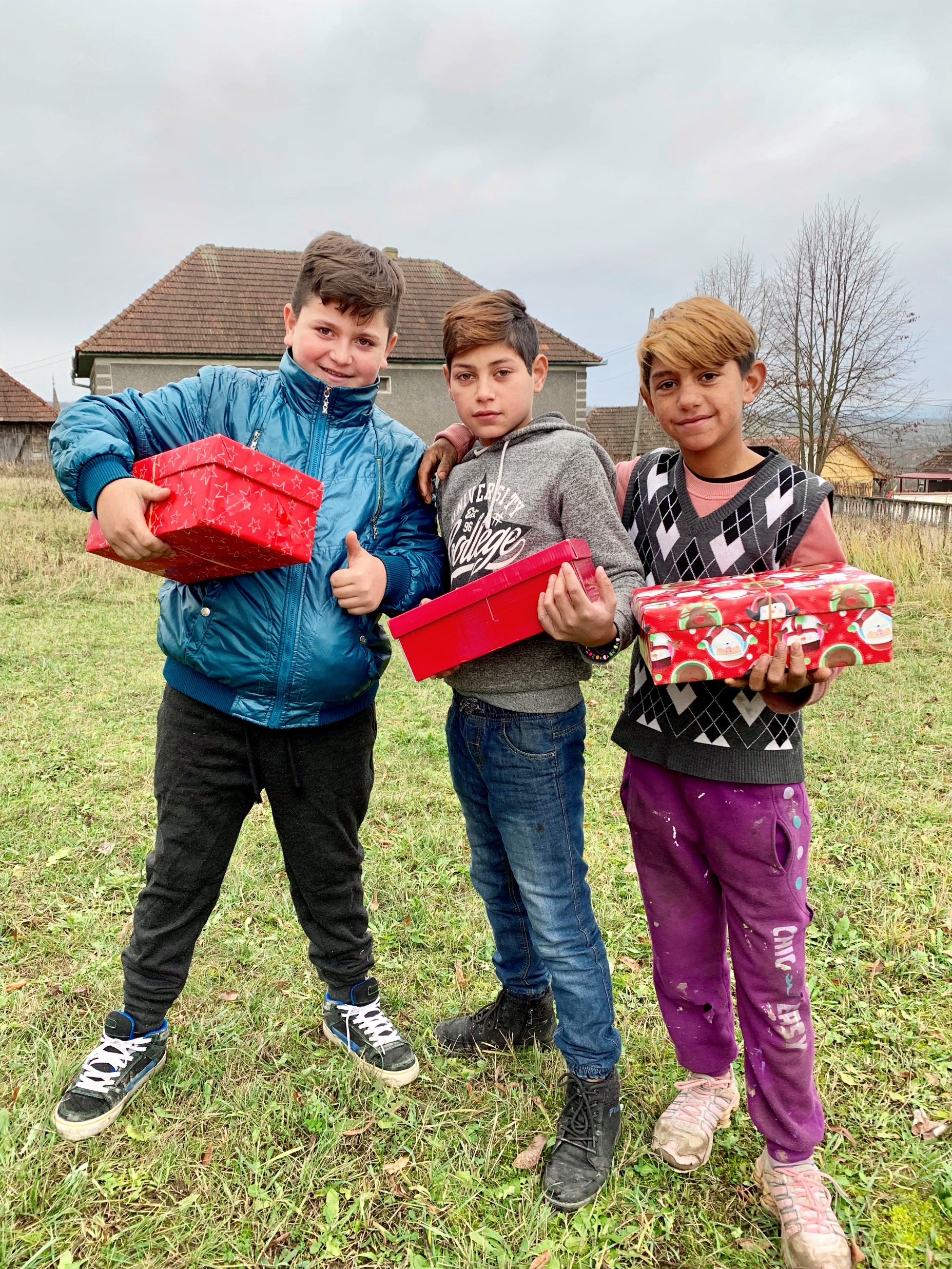 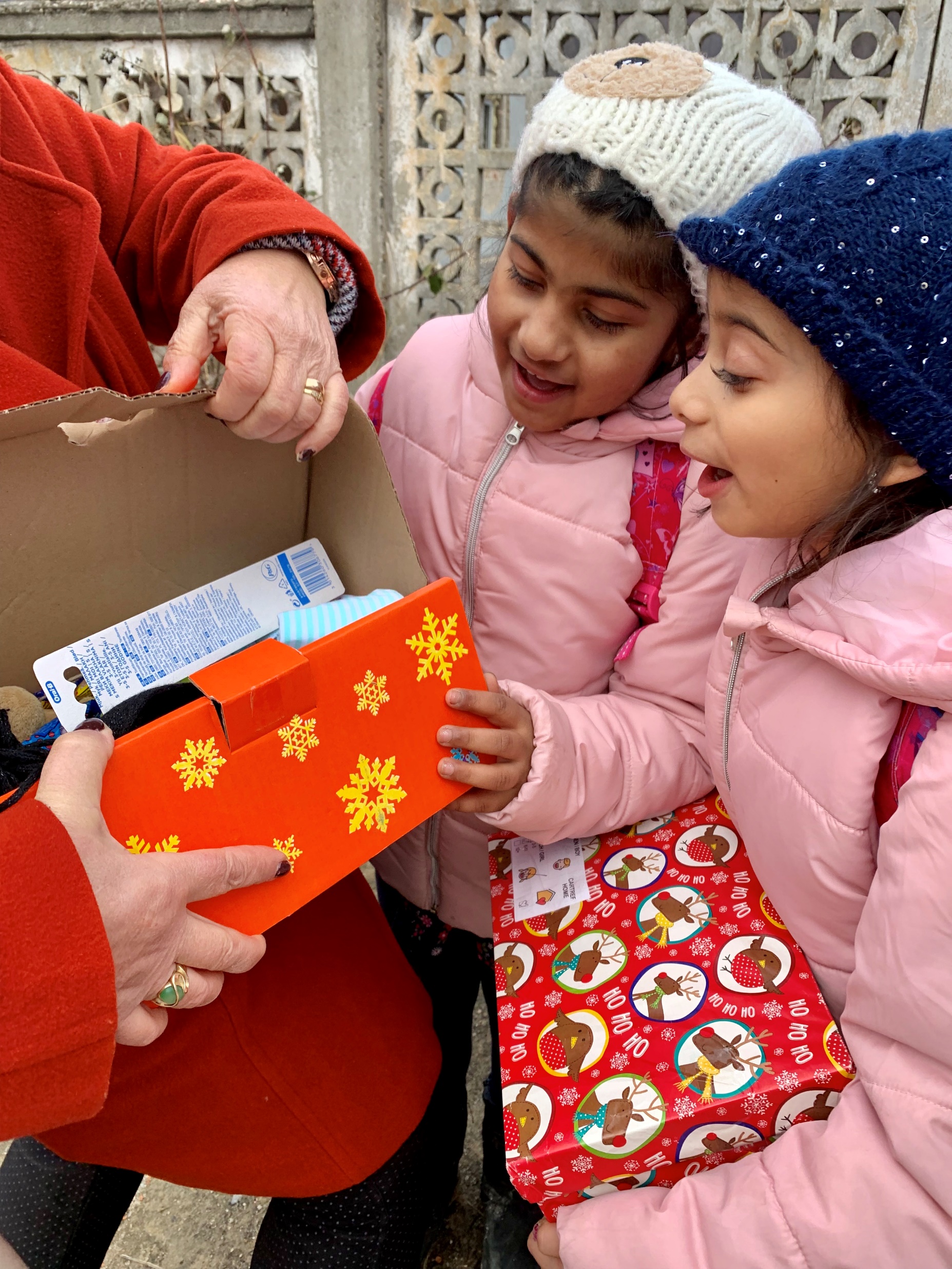 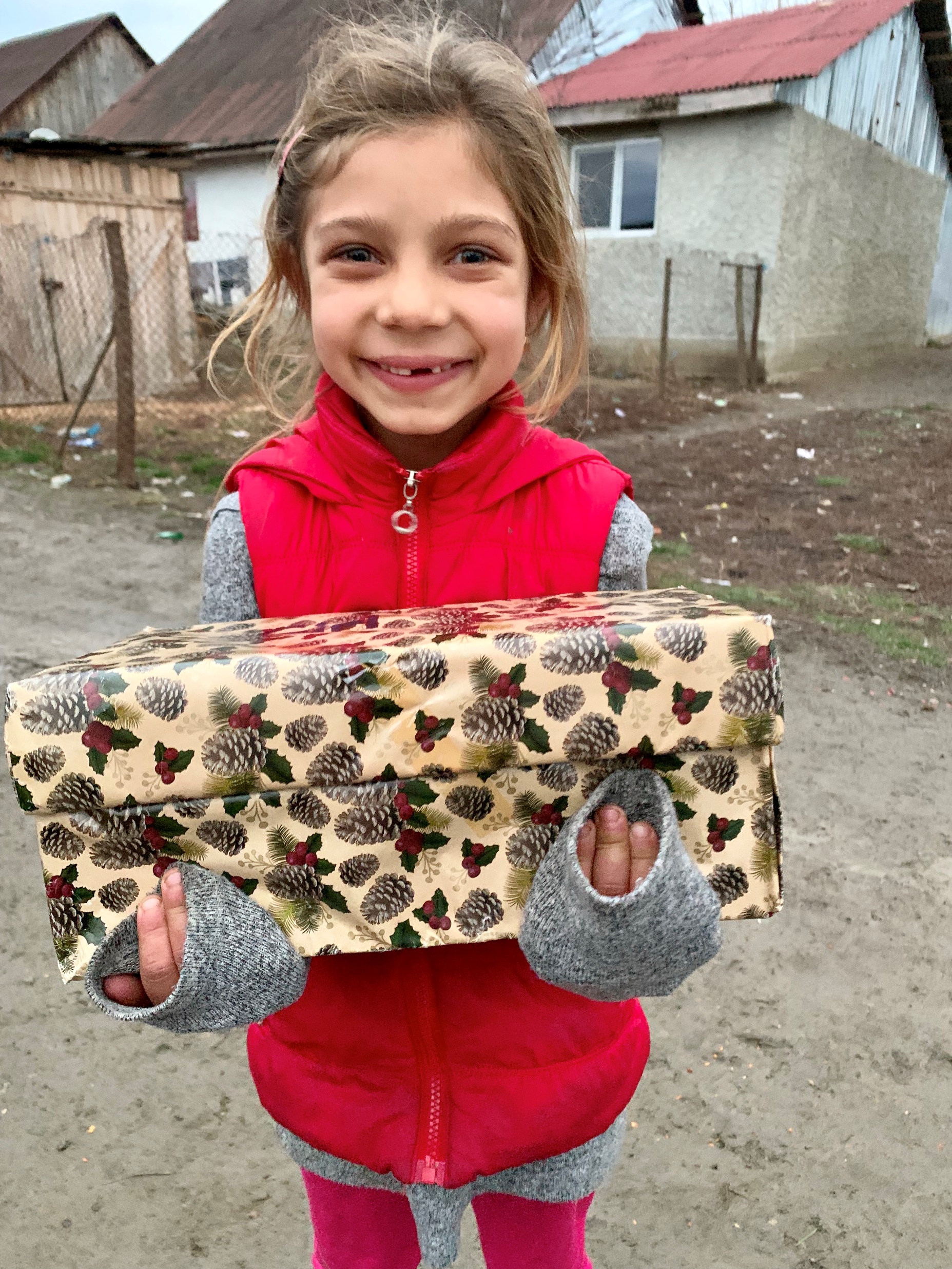